Less AI is more…
A couple of simple NLP experts
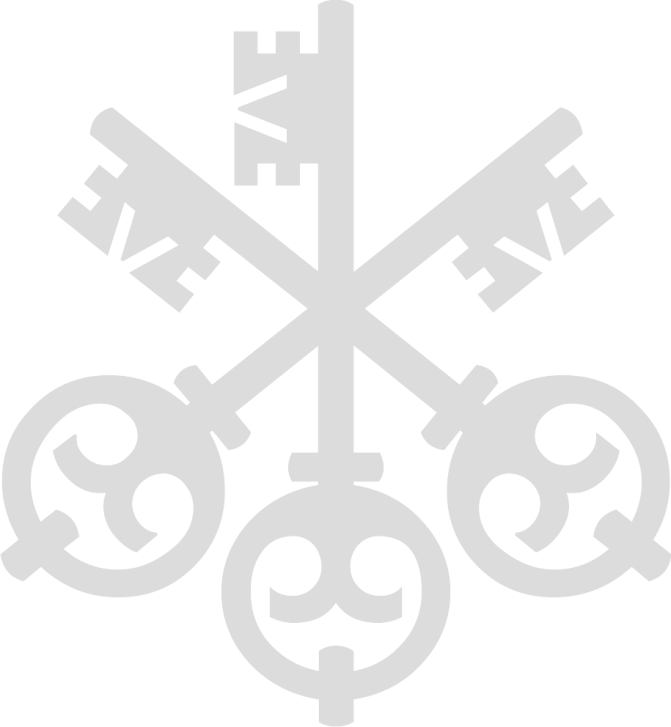 Twan Sevriens
Content digitization & Machine intelligence
UBS Switzerland AG
Wealth management – Chief Investment Office
June 9, 2017
whoami
Introduction
Wealth management – Chief investment office
Mission statement: We identify and effectively communicate investment opportunities and risks to support our clients' financial goals and protect their wealth.
Communication through financial publications
Our clients need to understand, believe and like what we write
more investment
If we are correct, the shift in market expectations of the future path of the fed funds rate will exert upward pressure on longer-dated Treasuries as they correlate with the expected future path of short-term rates. The passage of time will also add to the upward pressure on yields of all maturities as the date of the first rate hike draws closer.
vim
Our goal
Create the best financial writing environment ever
Scale our writers to deliver the best content possible
Ideally optimized and personalized for each client
less ai
Approach
The AI buzz
The understanding
Keep it simple (and meet our NLP experts)
Small independent modular services 
Together form the backbone of our writing tool
ls -lh
Where are we now?
Readability
Jargonability
Groovability

Text to sentences 
Sentences to words
Words into syllables
sudo apt-get upgrade
Next steps
Active vs passive use of verbs
Start with what matters most 
Sentiment analysis
Text to audience adoption
Bring the experts in the current writing environment
Machine translation
sync
Challenges
What does a readability score actually say?
What does a sentiment score do?
Can we help non-native English writers?
How do we deliver our message in the language of our clients?

Like any specialist in a certain field, we rather like to write more, than less…
Contact information
UBS Switzerland AG
Wealth management – Chief Investment Office

Twan Sevriens
Content digitization & Machine Intelligence

twan.sevriens@ubs.com
www.ubs.com/cio